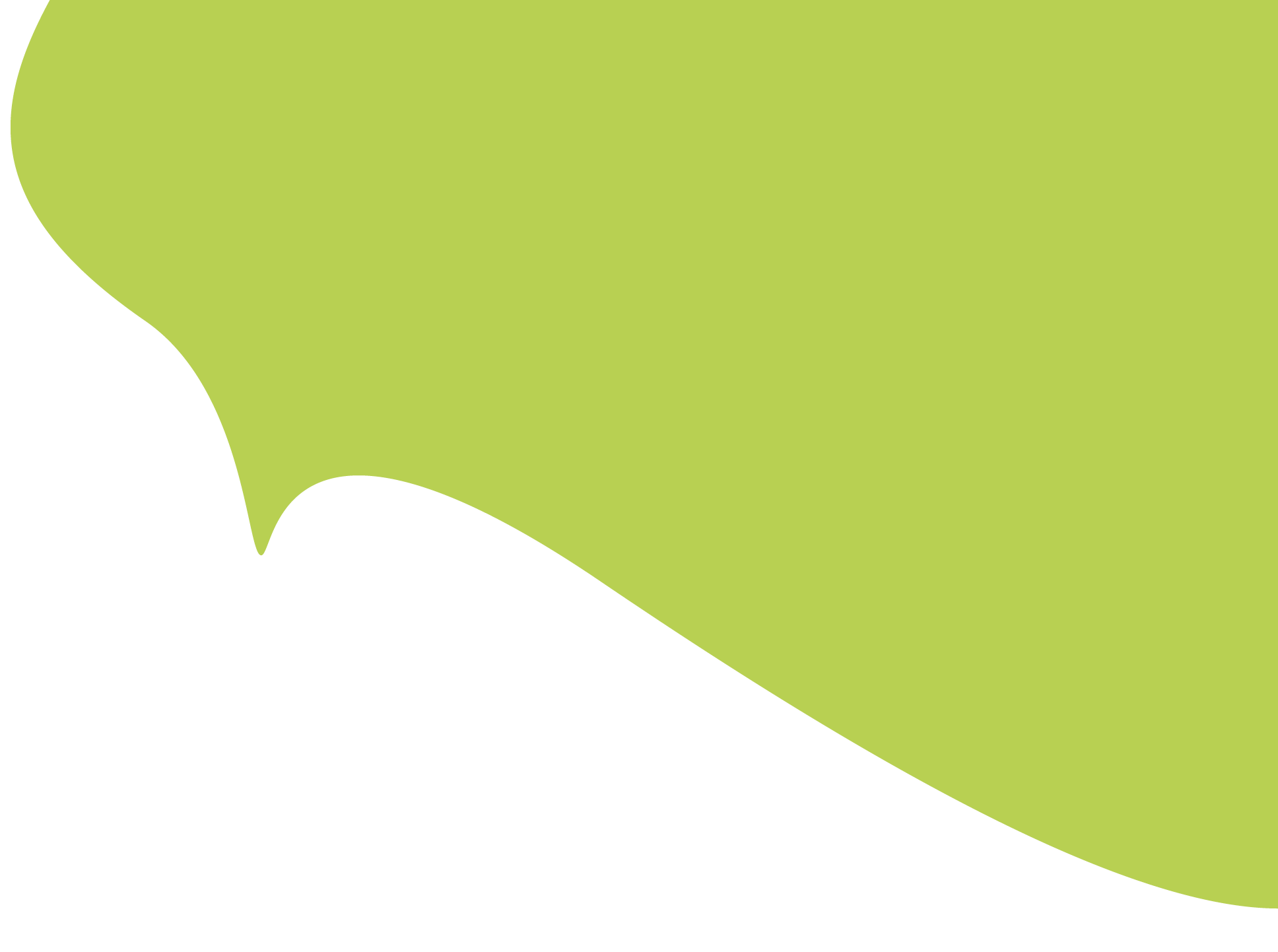 6. Kirjallisuus
Uskonnon suhde kirjallisuuteen
kirjauskontoja esim. kristinusko, islam, hindulaisuus, buddhalaisuus 
pyhissä kirjoissa monia eri kirjallisuuden lajeja,  
Raamatussa esim.  historiallisia kertomuksia, runoutta, aforismeja, elämäkertoja 
pyhät kirjat vaikuttavat kirjallisuuteen 
esim. henkilöhahmot, sanonnat Raamatusta 
uskonnollinen kirjallisuus 
esim. hartaus- ja elämäkertakirjallisuus 
uskontoa käsittelevä kirjallisuus 
vaikea määritellä, esim. kirjailijan elämänkatsomus ja lukijan lukukokemus vaikuttavat  
kirjallisuus koettu myös uhkana uskonnolle 
uskonnolliset yhteisöt kritisoineet tai pyrkineet sensuroimaan teoksia
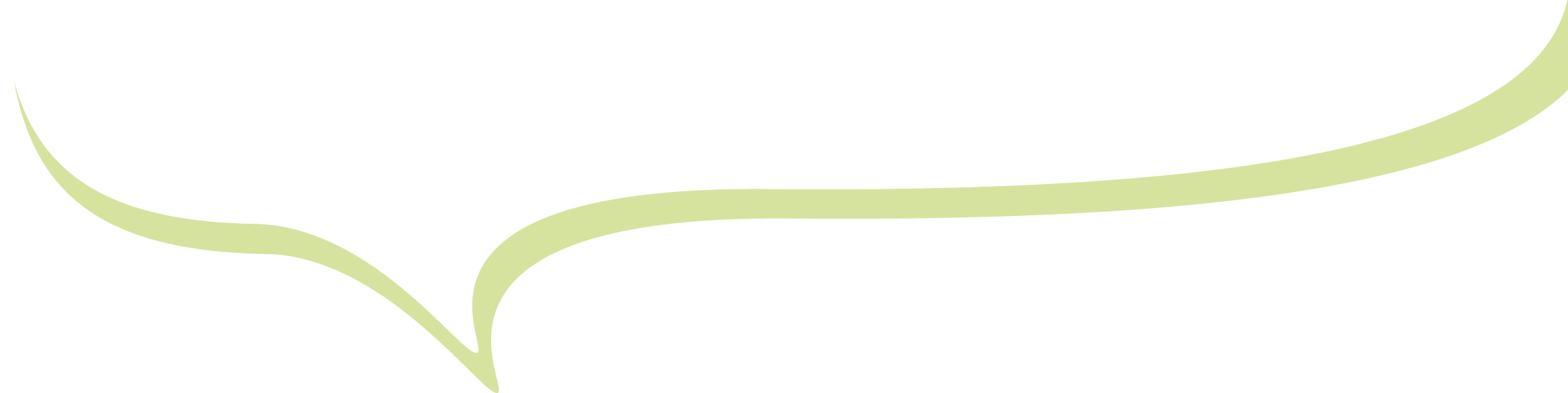 Antiikin ja keskiajan perintö
antiikin mytologioiden käyttö esim. näytelmäkirjallisuudessa 
skandinaavinen mytologia, esim. fantasiakirjallisuus 
pyhimystarinat ja marttyyrikertomukset elämäkertojen edeltäjinä 
ritarirunous, sadut 
keskiajan merkittävin teos Dante Alighierin teos Jumalainen näytelmä 
vaikutti ihmisten käsityksiin taivaasta, helvetistä ja kiirastulesta
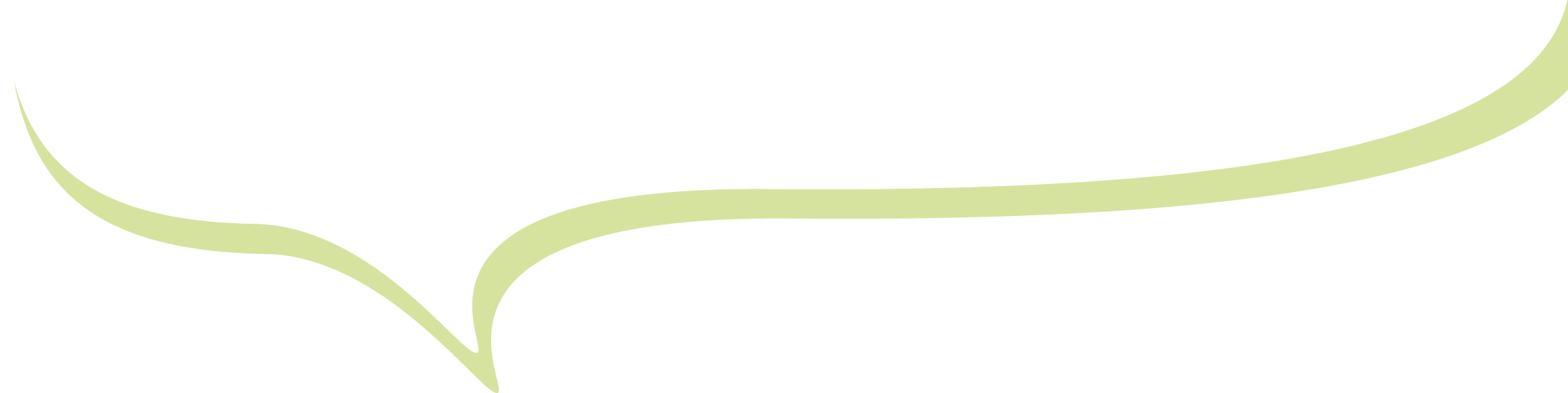 Raamattu ja länsimainen kirjallisuus
raamatulliset aiheet yleisiä, esim. kristillinen rakkaus, etiikka, Jeesuksen elämä 
Raamatun arkkityyppejä, joita esiintyy muissa teoksissa ovat esim. Kain, Abel, Jeesus, Maria, Juudas Iskariot 
Esim. Kristus-arkkityypin ominaisuuksia: rakkaus, lempeys, uhrautuvuus, kuolema ja ylösnousemus
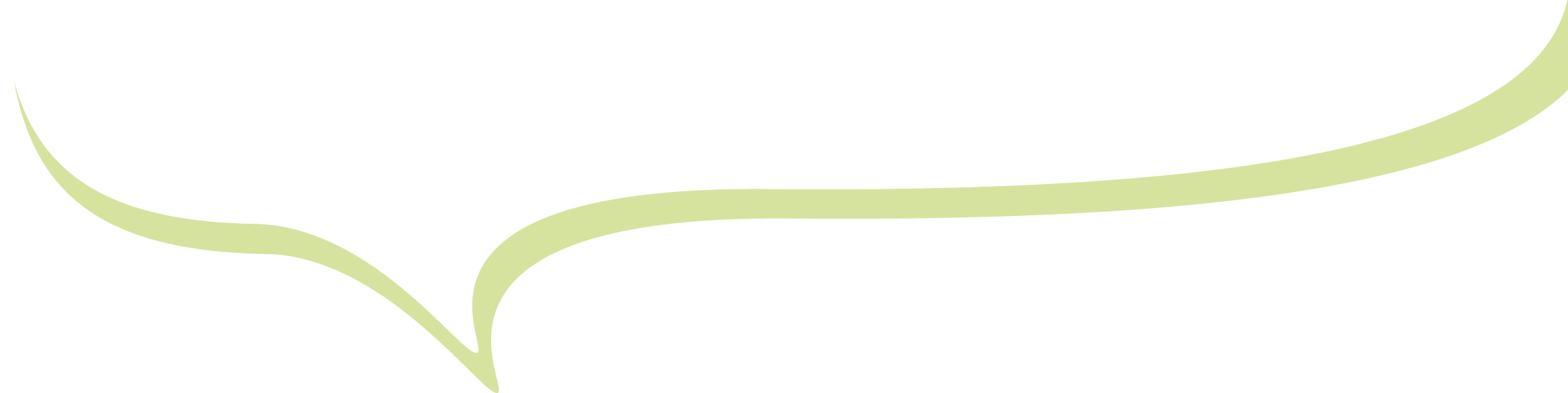 Uskontojen runous
hindulaisuus: pyhissä teksteissä paljon runoutta, esim. Ramajana 
Raamatun runous: Jobin kirja, Sananlaskujen kirja, Saarnaajan kirja, Psalmien kirja, Valitusvirret, Laulujen laulu 
islam: runouden avulla ilmaistaan tai saavutetaan mystinen kokemus 
buddhalaisuus: runous yksi meditaation muodoista
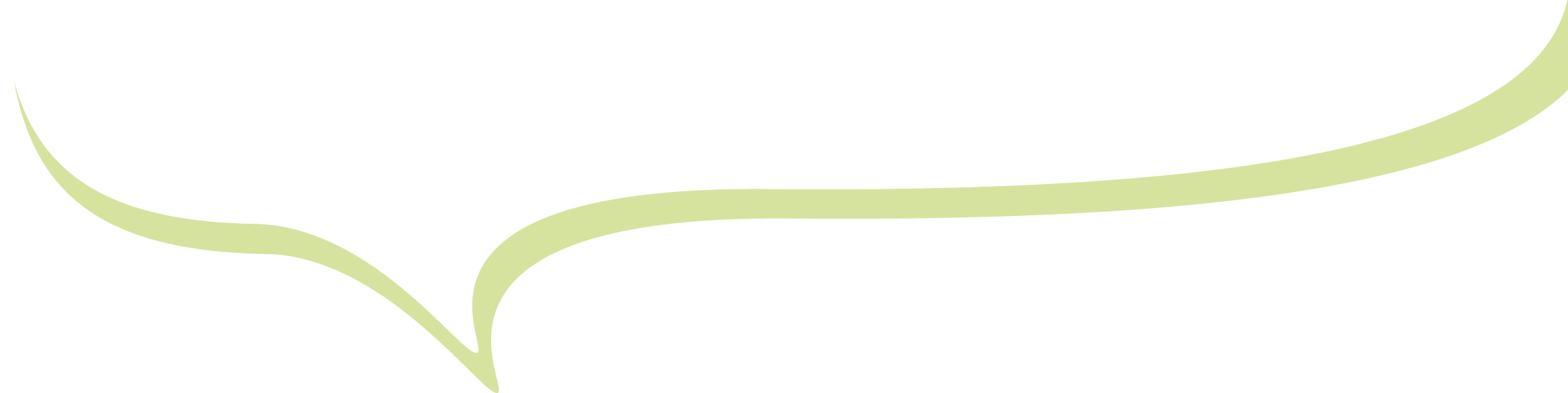